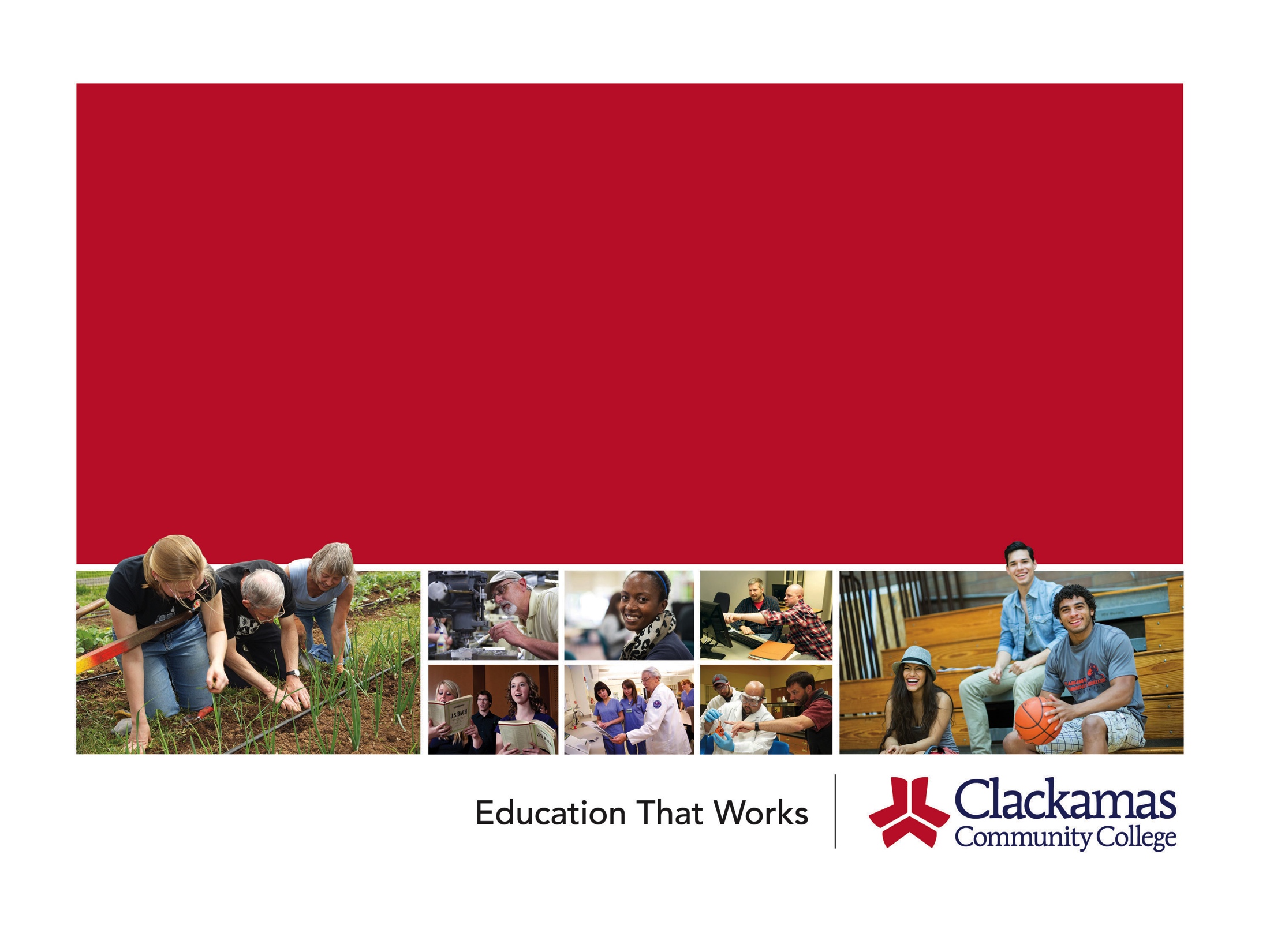 Presidents’ Council & Budget Advisory Group Orientation
Assessment, Planning, Budgeting Integration
[Speaker Notes: Updated 9-06-2017]
Integrated Process
Current Integrated Process Steps
August – Summer Summit to inform future actions
August – Confirming Strategic Priorities and establishing action items
August – Reviewing current Accreditation Report for action items
August/September – Assessment needs incorporated into action items
October/November – Budget requests developed based on action plans
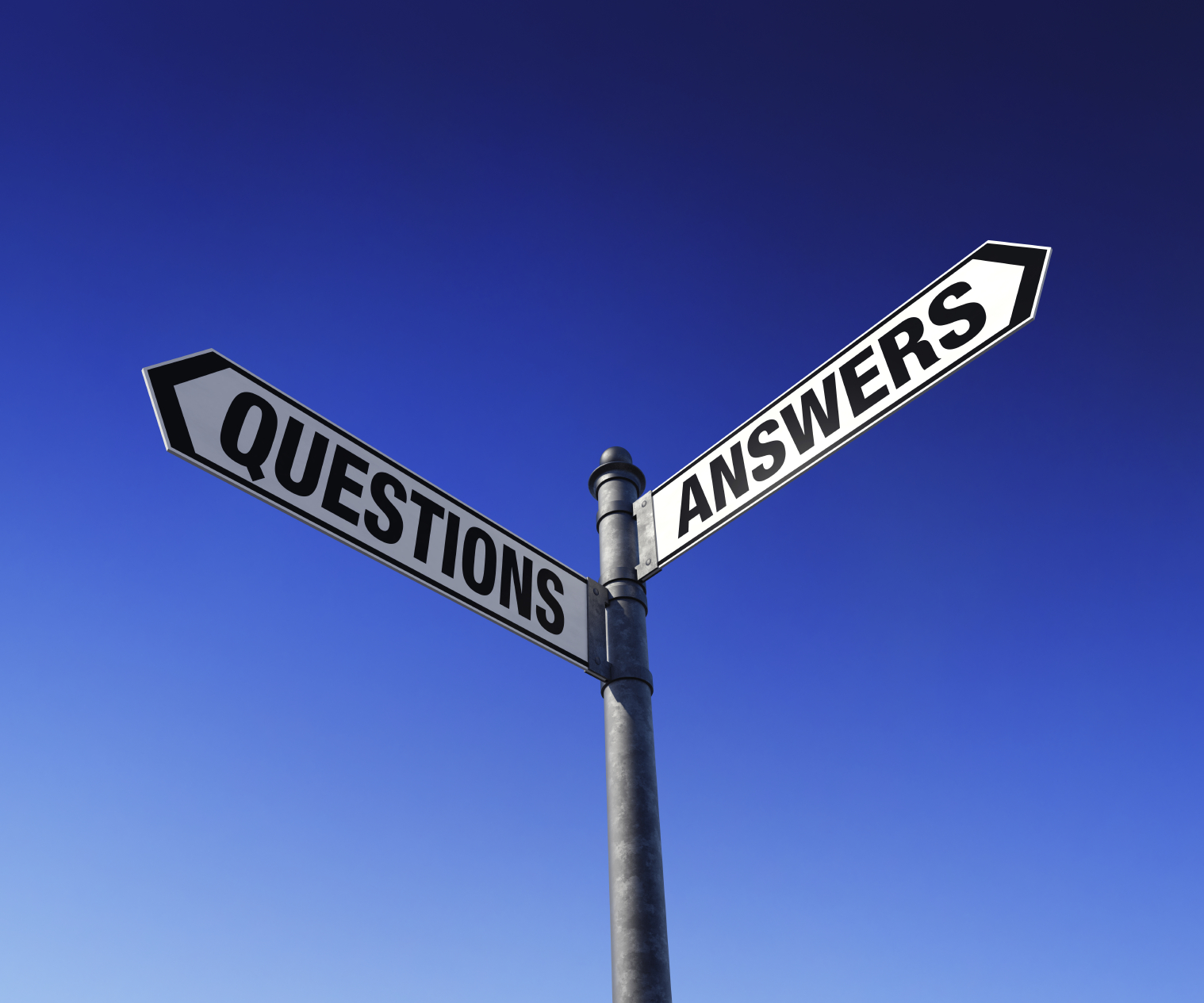